Author’s Point of View
Point of View
Point of view is the perspective used to tell a story.
First Person : Story is told from the point of view of a character.
The following words are used: 

I 
Me
My 
Us
We
Our

I really enjoyed diving into the pool!
First Person Advantages
Readers see events from character’s point of view.

Readers understand characters better.
Third Person: A narrator is telling the story.
The following words are used: 

He
She
They
Them
Her 
His 

.
Third Person Advantages
Readers are able to see the thoughts of all characters.
Third Person Omniscient
Third person omniscient is a method of storytelling in which the narrator knows the thoughts and feelings of all of the characters in the story
Second Person: The author is speaking to the reader.
The following words are used: 

You
Your 
Yours
Yourself

When washing clothes, you need to make sure that you sort them according to their color.
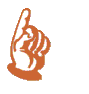 Second person point of view uses “you” and presents commands.
What point of view is used?
Joshua walked into the room carefully.  He began to sweat as he looked at the equipment in the room.  He wondered what tools Dr. Scott would be using on his teeth.  His fear was short lived.  He was excited when the dentist told him that he didn’t have any cavities.
First Person     Second Person     Third Person